The Light of the Midnight Cry
Condensed from Terrie Lambert
Aug. 22, 2020
Life Sketches 196.2
In reviewing our past history, having traveled over every step of advance to our present standing, I can say, Praise God! As I see what the Lord has wrought, I am filled with astonishment, and with confidence in Christ as leader. We have nothing to fear for the future, except as we shall forget the way the Lord has led us, and His teaching in our past history. { LS 196.2}
[Speaker Notes: Not to fear unless we forget. Good memory. We have everything to fear.  
We are going to review what God has taught us.]
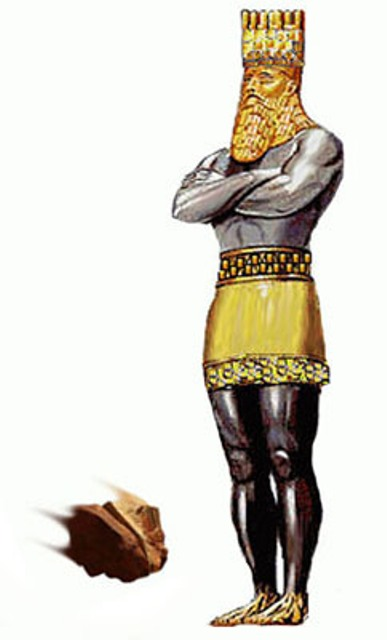 Babylon
What methodology are the kingdoms of Bible Prophecy teaching us?
Medo-Persia
Repeat and Enlarge
Greece
By repeating, there is always an accumulation of knowledge as one pulls all the information together.
Rome
Increase of knowledge
[Speaker Notes: Line up the kingdoms of Bible Prophecy

Repeat and Enlarge

We can see this in the chapters of Daniel 7, 8, and 11

There are different stories with different themes but the same kingdoms]
Practical Example
[Speaker Notes: Some excuse the presence of Babylon in the vision because it was the in the reign of King Belshazzar's last year.

It's about to fall. "No need to mention”

Different approach. Repeat & Enlarge. Gives confidence to go back and fill in the gaps. 

Who remembers the theme?

Religion]
Practical Example
“Is not this GREAT Babylon, that I have built … by the might of my power, anf for the honour of my majesty?”
The Ox is a sacrificial animal as much as is the ram, and goat.
How they think in regards to their theology (religion). It’s Paganism that develops into Papalism.
[Speaker Notes: Use Repeat & Enlarge. Go back with confidence and fill in the gaps.

What is Chapter 8 about? How they "think”

Exaltation Grows through the ages.
Go back to the story of Babylon
Cursed and eats grass like an ox for 7 years.]
Practical Example
“Is not this GREAT Babylon, that I have built … by the might of my power, anf for the honour of my majesty?”
The Ox is a sacrificial animal as much as is the ram, and goat.
How they think in regards to their theology (religion). It’s Paganism that develops into Papalism.
[Speaker Notes: Cursed and eats grass like an ox for 7 years.]
Another illustration
[Speaker Notes: Who is the KN? What is the purpose of the KN?]
Another illustration
The Purpose of the King of the North is to bring Judgment and chastise God’s covenant breaking people
What do we know about Babylon in Chapter 1 in regards to God’s people?
Another illustration
The Purpose of the King of the North is to bring Judgment and chastise God’s covenant breaking people
What do we know about Babylon in Chapter 1 in regards to God’s people?
[Speaker Notes: Nebuchadnezzar was sent to Jerusalem to bring Judgment upon them.

Babylon can be put in as the King of the North]
When Information isn’t Given
By two or three witnesses
Daniel 2 and 7 shows us that Babylon is the first kingdom of Bible prophecy.
God had a reason for not mentioning them in Daniel 8 and 11.
[Speaker Notes: The 2 witnesses gives us licence to fill in the gap in making Babylon the 1st kingdom.]
God illustrates the end from the beginning
Daniel 8 begins with the ram, a 2 horn power.
It is the two horned power of Medo-Persia that will illustrate the kingdom at the end of the world.
Exaltation is going to mimic that of Medo-Persia.
Daniel 11 story deals with the KN, whose purpose is to bring judgment upon God’s people. Medo-Persia is marked as the 1st kingdom, so we are to learn a lesson of how they illustrate that particular story.
God illustrates the end from the beginning
Daniel 2 begins with literal Babylon and the end is spiritual Babylon. (Also seen in Revelation)
Daniel 7 begins with the Lion (Babylon) and the story evolves around their behavior in Politics. 
In Chapter 8 and 11, there are lessons to be learned not from Babylon but from Medo-Persia.
2 Lessons:
We can fill a space
There is a reason why that space wasn’t filled.
Increase of knowledge
Repeat and Enlarge
Accumulation of knowledge across the Chapters
Accumulation of knowledge down through the Kingdoms
Daniel 7:12
“As concerning the rest of the beasts, they had their dominion taken away: yet their lives were prolonged for a season and time.”
The beasts die but still live on.
They live on in the 4th Kingdom.
We should expect the largest amount of information in the 4th Kingdom in Dan. 11.
Note: “Rome” is not named.
Rome
The last kingdom is an amalgamation of all the kingdoms before it.
The Stone of Dan. 2 doesn’t just affect Rome.
The last kingdom is a complex kingdom as we bring all the information together.
Dan. 11:14 Rome becomes involved in politics
The robbers are the breakers of God’s people.
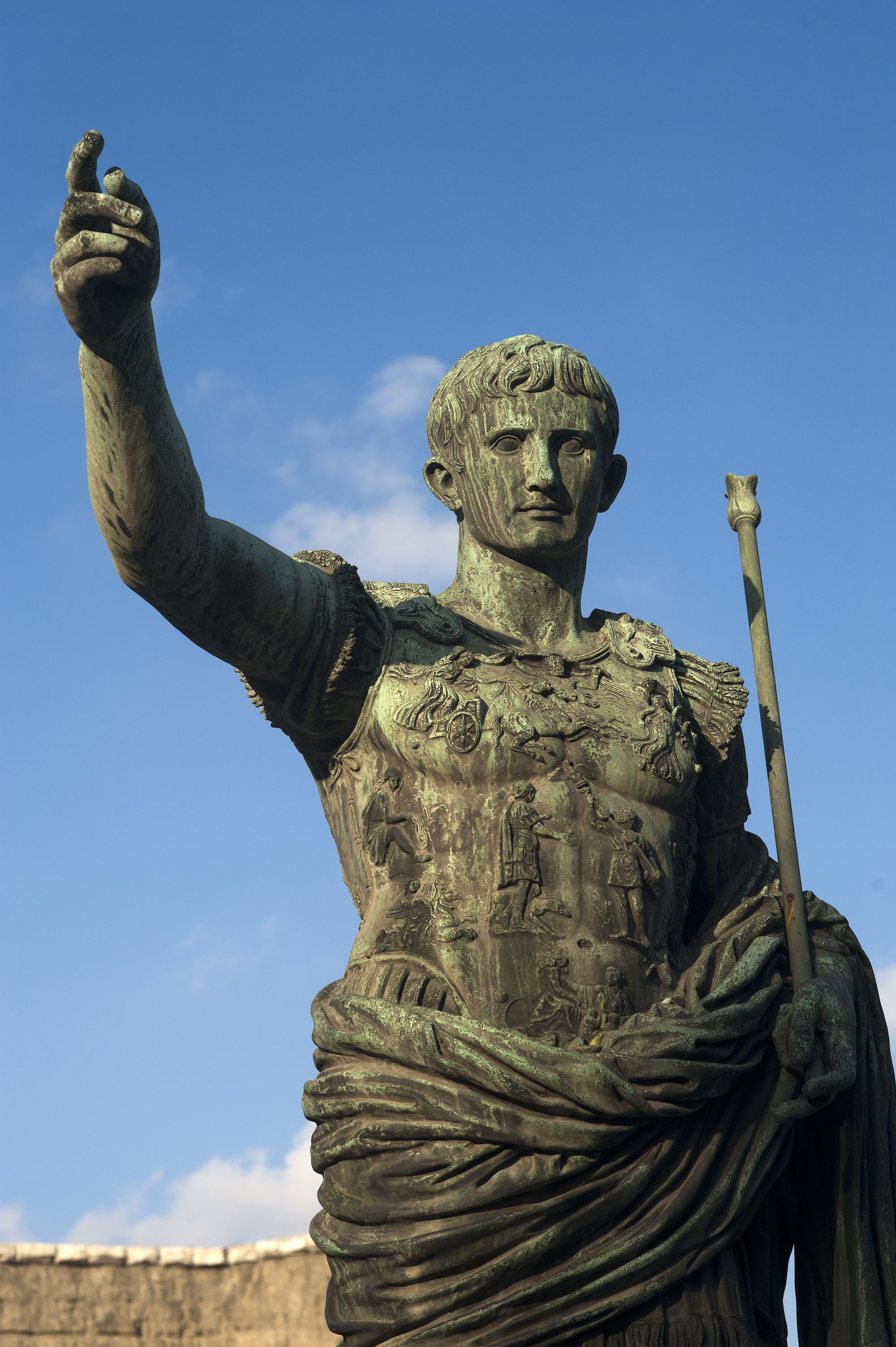 [Speaker Notes: Turn off my picture]
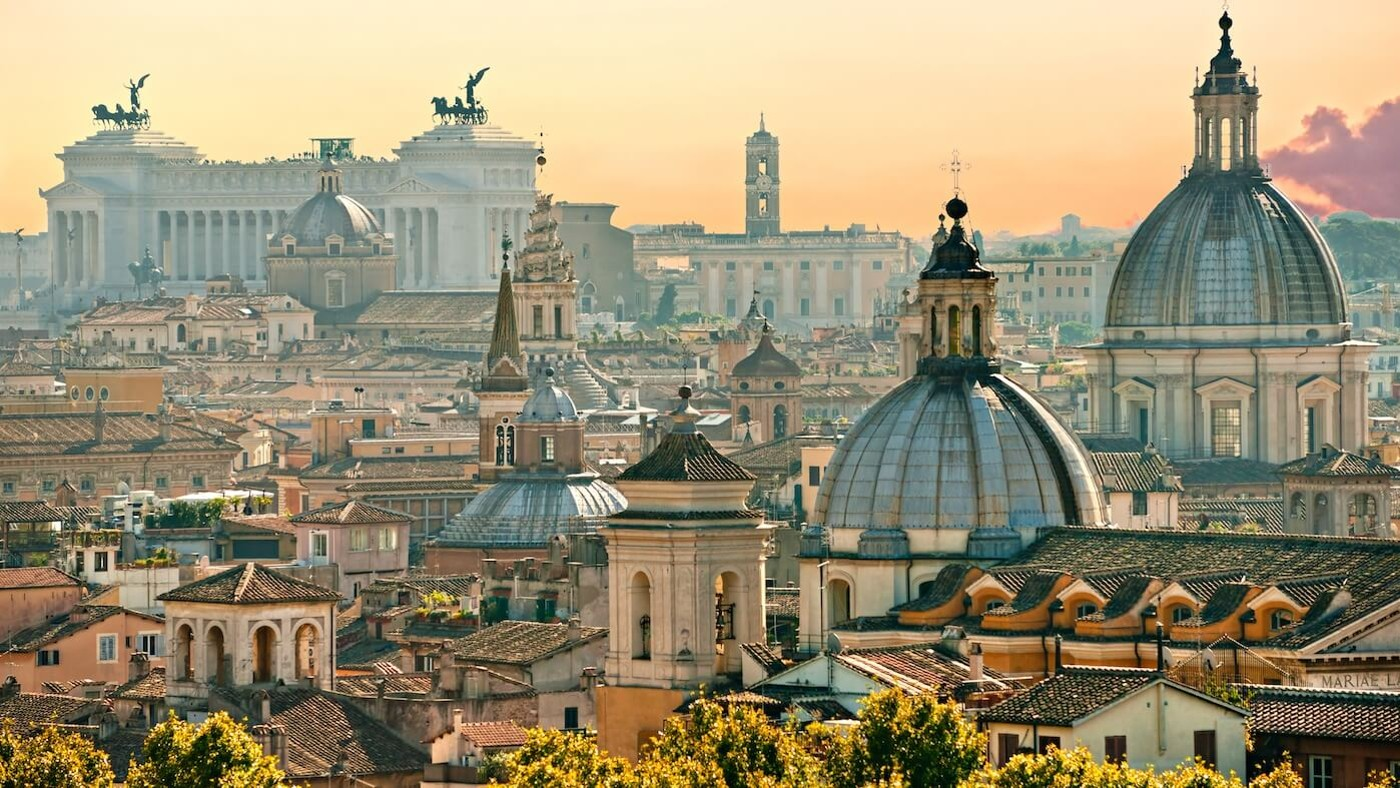 Rome Establishes the Vision
3 Geographical locations conquered
History of Rome in Dan. 11
Trumpets
Glorious Land
KN - Syria
Egypt
Rev. 8 & 9
Rome Falls
Vs.17
Vs. 16
360 yrs
Vs. 24
Pagan
31 BC
330 AD
65 BC
63 BC
Seat
6th Trumpet Power
TOE
Ostrogoths
Heruli
Vandals
Rev. 11
Authority
Power
Rome Falls
Vs. 31
1260
Papal
Dan. 11:40 A
1798
538 AD
508 AD
TOE
World
SL
SC
Daniel 11:40 B
KS Taken
TT
Modern Rome
42
45
1989
41
[Speaker Notes: 11:16  Rome arrives in history battling the KN (Greece). Conquers Syria 65BC.
Then He conquers the Glorious Land. (Palestine). 63BC 1st he uses his Feet, then his Hand.  
Vs 17 He goes to Egypt. (Battle of Actium 31 BC).   
Vs 24 He rules the world for a time. 360 years. 
Then he falls. Constantine moves his Capital from Rome in the west to Rome in the East. How does Rome Fall? 

Ans. Dan 11:30  
For the ships of Chittim shall come against him: therefore he shall be grieved, and return, and have indignation against the holy covenant: so shall he do; he shall even return, and have intelligence with them that forsake the holy covenant. 

What happens to Rome? The ships of Chittim come against him. These are the Trumpet powers in Revelation 8. The Germanic Hords. The decent from the North and northern Africa upon Rome and Rome breaks up into 10.

Under the Papal power, 3 out of the 4 trumpet powers have to be disposed of. 3 things are taken away and

 3 things are given to it - Seat (330 AD), Power (508 AD), & Authority (533 AD) Rev 13:2.  

Once the three 3 geographic areas are taken with it's power and authority, it rules for 1260 years (time, times, 1/2 time). 
Then it's going to fall by a trumpet power. The French Revolution (6th Trumpet of Rev. 11)

1798 – The KS comes against the KN. Daniel Ch. 8 Unsealed
1989 – The KN retaliates against the KS. Daniel Ch. 11 Unsealed
1st KS Taken Down, then SL, and then the World

We are between the TOE and the SL. We are living between 2 verses. This gap needs to be understood. 

How do we fill in a gap?]
How do we fill in the gap?
Reform Lines
20 yrs
9/11
2021
1989
2019
2014
‘96
2012
IoK
2016
2520
Priests
Time
Test
Woe
Dan. Unsealed
Part pf the 7th Trumpet
Greater understanding of Dan. 11:40-45
Raphia
Panium
[Speaker Notes: How do we fill in a gap?

Before we understood Dan. 11:40-45, Reform Lines were understood.
We are going to look at the reform line to whom the message was given. The Priests

5 Waymarks, & 4 Dispensations (or  Gap).
How do we fill the spaces. We need to remember how God has led us in the past.

1989 – The Book of Daniel is unsealed
There is going to be an increase of knowledge
On Reform Lines (1991)
On Daniel 11:40-45 (1996)
9/11 The Trumpet power (3rd woe arrives on the world stage)
First two woes took out Rome in the East
One Woe is left
Part of the 7th trumpet arrives at 9/11
This is a major waymark

1996 Not much new growth in understanding on Dan. 11:40-45

What we used to teach was that we were living between 2 verses. We seen the past as having been revealed and the future as things still needed to be fulfilled.
Elder Parminder began teaching that we can’t live between verses. There’s no space.

2012 – Formalization: A series of studies on 2520
2014 We are tested on this increase of knowledge
but not much growth on Dan. 11:40-45

2014 – Great light is given on Ezra 7:9. God deals with His people in 3 steps, The 1st lot called out (the Priests) and then a 2nd lot (the Levites) and they then go to the World. (Nethanims)
This is all from the idea of fractals. 
The line of the priest is a fraction of a bigger line.

2016 – Major additional light is given on Dan. 11:40-45
20 yrs taken to seriously fill the gap.

How do we fill the gap??

1. Go back into history by going back into Daniel 11. Two interesting Battles take place. Raphia and Panium (Dan. 11:10-13).  This comes to our understanding from the Kingdom of Greece.

EGW Quote]
13 Manuscript 394.1
We have no time to lose. Troublous times are before us. The world is stirred with the spirit of war. Soon the scenes of trouble spoken of in the prophecies will take place. The prophecy in the eleventh of Daniel has nearly reached its complete fulfillment. Much of the history that has taken place in fulfillment of this prophecy will be repeated. In the thirtieth verse a power is spoken of that “shall be grieved, and return, and have indignation against the holy covenant: so shall he do; he shall even return, and have intelligence with them that forsake the holy covenant.” [Verses 31-36, quoted.] { 13MR 394.1 } 
Scenes similar to those described in these words will take place. ..... { 13MR 394.2 }
[Speaker Notes: What is she saying?]
3 Geographical locations conquered
History of Rome in Dan. 11
Trumpets
Glorious Land
KN - Syria
Egypt
Rev. 8 & 9
Rome Falls
Vs.17
Vs. 16
360 yrs
Vs. 24
Pagan
31 BC
330 AD
65 BC
63 BC
Seat
6th Trumpet Power
TOE
Ostrogoths
Heruli
Vandals
Rev. 11
Authority
Power
Rome Falls
Vs. 31
1260
Papal
Dan. 11:40 A
1798
538 AD
508 AD
TOE
World
SL
SC
Daniel 11:40 B
KS Taken
The Fall
TT
Modern Rome
42
45
1989
41
[Speaker Notes: What is she saying?

Sister White is post 1798, but pre 1989. She is saying that Dan. 11 is nearly fulfilled except that of Dan. 11:40-45. 
She takes us back to vs. 30. 

Vs 30 is in the history of the Papal time period. 
She says “scenes similar to this will take place.

How Rome rises to take control at the end of the world, will be like what it has done before. It follows the pattern.]
Increase of knowledge
[Speaker Notes: But what happened when we discovered Raphia and Panium? We are not going back into the history of Rome. Where where we going?

We are going back into the history of Greece to find a pattern and waymarks in it’s history that follows these patterns that will be repeated at the end of the world. It’s the 2 battles of Raphia and Panium.]
How do we fill in the gap?
20 yrs
Panium
Raphia
9/11
2021
1989
2019
2014
‘96
2012
IoK
2016
2520
Priests
Time
Test
Woe
Dan. Unsealed
Part pf the 7th Trumpet
1. Parables
2. Parable
Acts 27
[Speaker Notes: We recognize that 2019 is the Battle of Raphia
2021 will bring the Battle of Panium.
By going back into not just the history of Rome but also into Greece, we can see an increase of knowledge. 
This backs up the concept that everything prior to Rome, should accumulate in Rome. We should see the history of all former nations. “The lives were prolonged for a season”. The life of Greece is prolonged as we see it resurface in the history of Rome.

We’ve added a couple of waymarks.

Now God is going to really fill the gap exponentially. 
God uses 2 things to give us this explosion of information.
1. He uses Parables as a methodology. This way we can take literal things to explain spiritual things. (In COL it is phrases as “the known to explain the unknown”)

Elder Parminder uses this method but it is not well accepted and he also teaches us how to use this method. 
Parable teaching will help us to dig out treasure from the Word of God.

2. We need an example. We need a Parable. That Parable is Acts 27.

In Acts 27 we will see that the Church is on a collision coarse with Rome. It’s Paul’s last journey going to Rome.
Two ships will have to be taken.
These are 2 parallel stories

The First Ship Adramyttium.]
Adramyttium
[Speaker Notes: Adramyttium is the story of Rome.

What is the Second Ship?]
ALexandria
[Speaker Notes: The Second Ship Alexandria is the Kingdom of God. It’s His Church. It’s the Stone that goes successfully through the investigative judgment. The church which is cleansed and prepared to give tidings. 

It's a good ship.

Acts 27 is a parable that gives us more information about what we already have in Daniel.
Daniel is our increase of knowledge but that it's only a certain amount of knowledge.

God is going to now pack a ton of information into Daniel using parable methodology.
The parable to start it all off is Acts 27.
The reason is because God's church is heading on a collision course with Rome.

Sister White says, “the last events that will be revealed in prophecies, are those concerned with the man of sin. The man of sin is Rome.]
How do we fill in the gap?
20 yrs
Panium
Raphia
9/11
2021
1989
2019
2014
‘96
2012
IoK
2016
2520
KS Dies
Priests
Time
Test
Woe
Dan. Unsealed
Part pf the 7th Trumpet
1. Parables
2. Parable
Acts 27
[Speaker Notes: So we need to understand Parable Methodology, 
And the Parable of Acts 27 that opened all this understanding up to us.

In Acts 27 Paul will have to get onto 2 ships. These are 2 lines of prophecy that we compare with each other.

Lets go to Acts 27:27. What is this? It is the Midnight Cry.]
Acts 27:27
But when the fourteenth night was come, as we were driven up and down in Adria, about midnight the shipmen deemed that they drew near to some country
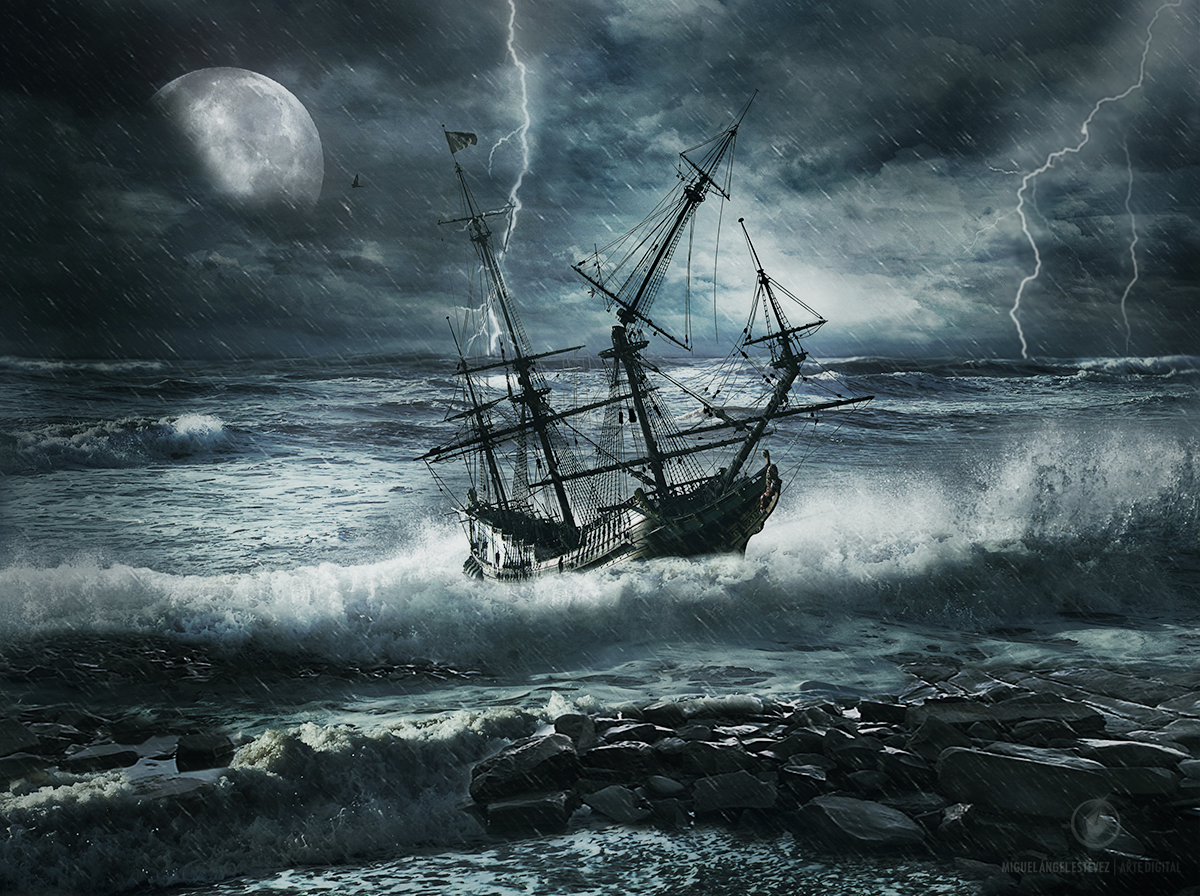 [Speaker Notes: So what are they doing? They're watching.
And as soon as they see land they're going to cry out. 

What acts 27 brought to us was the midnight cry message. 

We could see land. What was the land we could see?]
How do we fill in the gap?
20 yrs
Panium
Raphia
9/11
2021
1989
2019
2014
‘96
2012
IoK
2016
2520
Priests
Time
Woe
Dan. Unsealed
COP
Test
Part pf the 7th Trumpet
1. Parables
2. Parable
Midnight Cry Message
Acts 27
[Speaker Notes: We could see 2019.

We could see the next waymark which is the COP. 

The midnight cry message is going to bring a deluge of information during this time period.]
Acts 27:37
And we were in all in the ship two hundred threescore and sixteen souls.
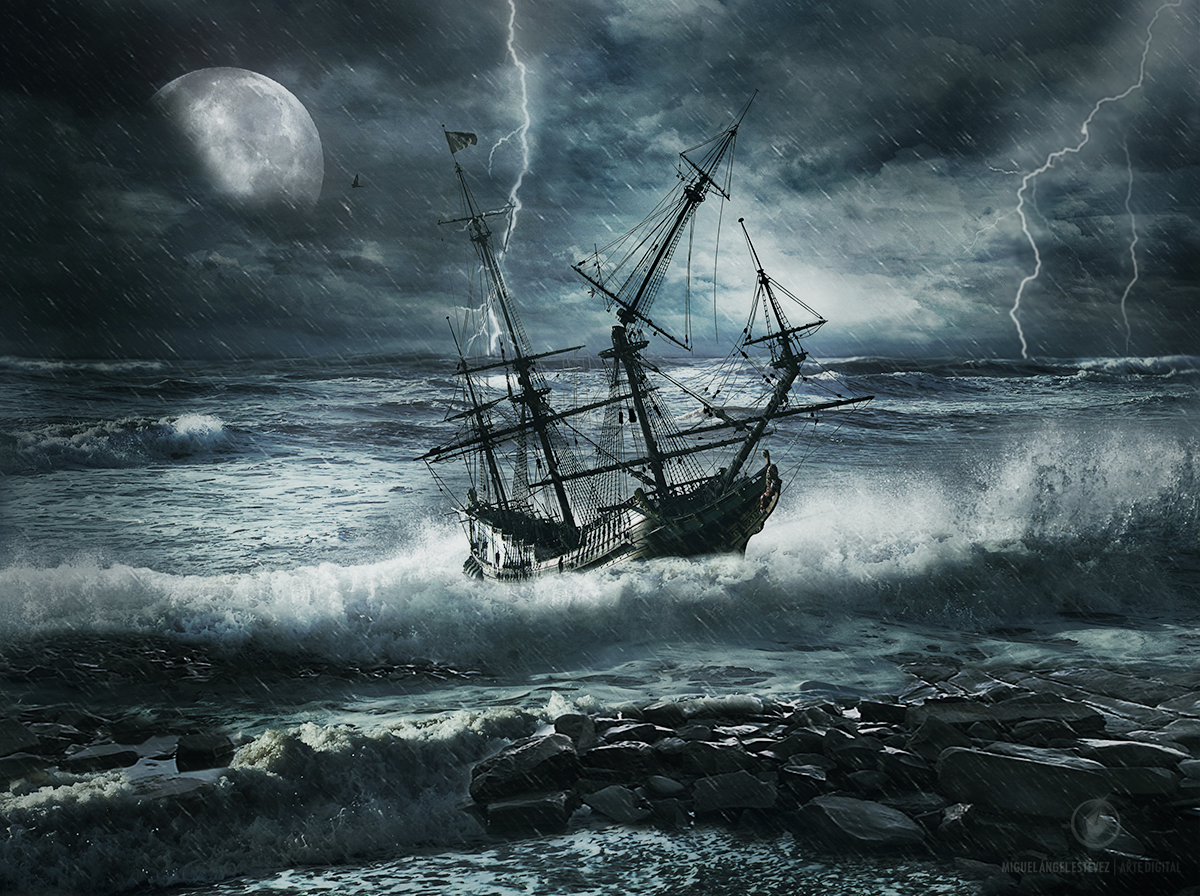 276 souls
276 souls
3
=273
Paul = God’s People
Aristarchus  = Christ
Luke = Holy Spirit
[Speaker Notes: So there were 276 people on that ship. Three of those people
were Paul and Luke and Aristarchus.

We take those three out of the equation we've got 273 people left. What then occurred was we took that number 273 and we went back in history. 
We went to 273 BC. 

In 273 BC, Ptolemy ii of Egypt enters into a league with Rome.
He establishes diplomatic relations and friendship with Rome.]
273 BC
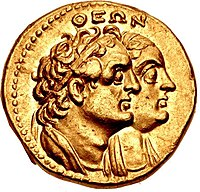 In 273 BC, Ptolemy ii of Egypt enters into a league with Rome.
He establishes diplomatic relations and friendship with Rome.
[Speaker Notes: Then begins this landslide of information as we go back into what history? We're going back again into the beginning of the history of Greece.

What’s 273 all about?

Go to Dan. 11:3]
Daniel 11:3
11:3 And a mighty king shall stand up, that shall rule with great dominion, and do according to his will.  
 11:4	And when he shall stand up, his kingdom shall be broken, and shall be divided toward the four winds of heaven; and not to his posterity, nor according to his dominion which he ruled: for his kingdom shall be plucked up, even for others beside those.
This is Alexander the Great. He conquered Medo-Persia breaking their power. He gained lots territory during his life but he didn’t really do his job properly because he didn’t set up a proper government.
When Alexander the Great dies, his kingdom is divided between the North, South, East and West.
[Speaker Notes: What we've done with 273 BC is, it takes you to that verse, but it takes you in between the events that are in that verse. We have to get into that verse and break it up.

Between the death of Alexander and the rise of these four great generals.
These generals fought and hoped to be the next Alexander the Great. They wanted to be his successor. 
In Greek, the word “successor” means Diadochi. These battles are the Diadochi wars.]
Diadochi Wars
273 BC takes us to the end of those Diadochi  wars and we come into contact with a fellow called Pyrrhus.
We go back into Greece and we learn of Pyrrhus. The more we learn about Pyrrhus, the more we understand that he is a type of Vladimir Putin.
The more we learn about Putin, the more we understand that he is a type of Stalin.
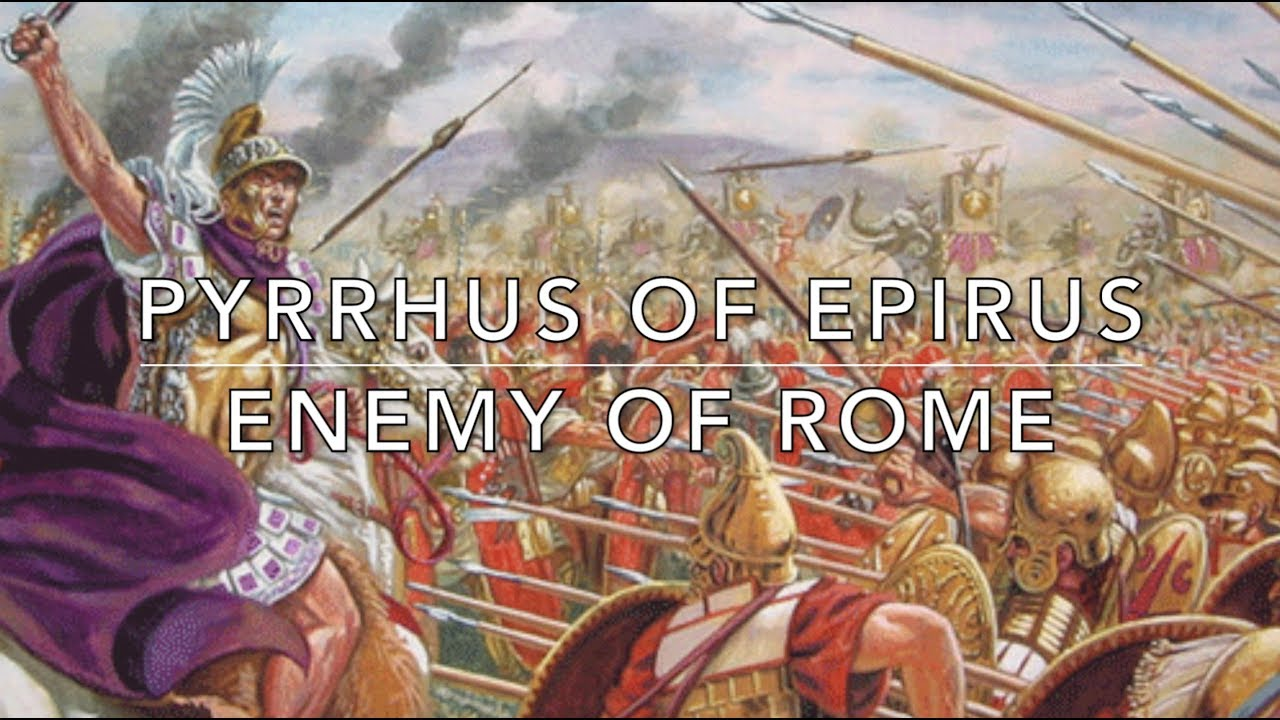 World War 2
The Diadochi wars are a type of world war 2. 
What we're doing is we're going from history to history to history.
All of a sudden all these histories all these narratives are bringing us line upon line to fill in the gap.
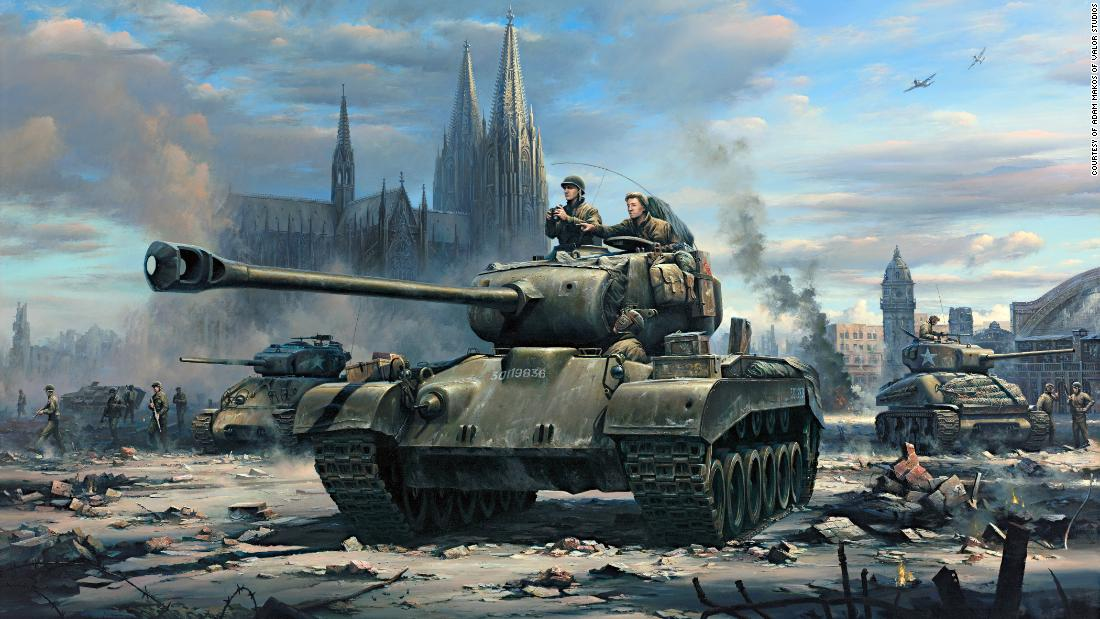 How do we fill in the gap?
Info War
20 yrs
KS
KS
Asculum
KN
Raphia
Beneventum
KN
Ipsus
KS
2019
Panium
9/11
1989
2014
Heraclea
SL
2021
‘96
2012
2520
‘91
2016
Priests
IoK
Vs 41
Time
Woe
COP
Test
Dan. Unsealed
Part pf the 7th Trumpet
1. Parables
WWW
Acts 27
2. Parable
Diadochi Wars
Acts 27
WW2
War on 2 Fronts
[Speaker Notes: What we can now do is bring in our understanding of Acts 27,
Which takes us to the Diadochi wars,
WW2 etc. (all the things that belong to it)
(Line upon line histories)

All this extra information starts filling in the gap, particularly between 2014 - 2019.

There’s more gaps to be filled.
We learned that there are 2 Battles, Raphia and Panium.
Looking at the Diadochi wars, we learned that there are actually 4 battles.

There is the battle of Ipsus, 
The battle of Heraclea
The battle of Asculum  (another name for Raphia)
The battle of Beneventum

When we take a look at the battle of Ipsus, we should understand what happened in 2016 as Ipsus is a type of the events that took place.
We have gone from 2 battles to 4 battles.
All this, because of Acts 27 which took us back into a previous history of Greece.
Greece has become a wealth of information that can place into our time period.

In the battles of Pyrrhus, what did he fight with? It was a new mode of warfare. Elephants. What’s so special about Elephants? They never forget. They absorb and retain information. These elephants were weaponized.

From that we understood that the mode of warfare for this whole time period is Information War.
It’s information because in 1989 WWW was invented and now the world is going to experience a deluge of information that is not forgotten and can be weaponized.

When information is weaponized, it is called a conspiracy theory. 
We don’t want to use other peoples weapons that will eventually hurt and kill people.
That’s why we fight so much against it.

The counter part is that of truth, of fact, of science, of fact checking.

From WW2 we can also understand that there is war on 2 fronts.
Not only is there a visible war in the East, there also an internal civil war going on in the home front as well.

Another thing we can learn are the winners in these battles.
1989 – KN
2016 (Ipsus) – KS
Heraclea – KS
Raphia – KS
Beneventum - KN

1798 – KN pushes at him, Deadly wound upon the KN. He doesn’t die. He dies in 1799.
1989 – The retaliation, The Soviet Union, KS receives a deadly wound.
1991 – Soviet Union dies or collapses

With understanding the type of war and the death of Pyrrhus

We need to expand the line to the SL because we need to reach vs. 41.
See chart]
3 Geographical locations conquered
History of Rome in Dan. 11
Trumpets
Glorious Land
KN - Syria
Egypt
Rev. 8 & 9
Rome Falls
Vs.17
Vs. 16
360 yrs
Vs. 24
Pagan
31 BC
330 AD
65 BC
63 BC
Seat
6th Trumpet Power
TOE
Ostrogoths
Heruli
Vandals
Rev. 11
Authority
Power
Rome Falls
Vs. 31
1260
Papal
Dan. 11:40 A
1798
538 AD
508 AD
SL
TOE
World
SC
Daniel 11:40 B
KS Taken
The Fall
TT
Modern Rome
42
45
1989
41
[Speaker Notes: The gap is from 1989 to the Sunday Law (vs. 41)]
How do we fill in the gap?
Info War
20 yrs
KS
KS
Asculum
KN
Raphia
Beneventum
KN
Ipsus
KS
2019
Panium
9/11
1989
2014
KS Dies
Heraclea
SL
2021
‘96
2012
2520
‘91
2016
Priests
IoK
Vs 41
Time
Woe
COP
Test
Dan. Unsealed
Part pf the 7th Trumpet
1. Parables
WWW
Acts 27
2. Parable
Diadochi Wars
Acts 27
WW2
War on 2 Fronts
[Speaker Notes: Now we can fill the whole space because we know that there is going to be a battle where the KS is going to die.

Panium – deadly wound
SL – KS Dies

All this information that we are to understand from 1989 to the SL was all given to us within the short time frame of 2014 – 2019.

For 20 years there and been little growth and then within 3 years there has been this exponential explosion the has come through our understanding of Parables and our understanding of Acts 27, where we can now populate this gap.

There’s going to be more information because we are in 2021.]
3 Geographical locations conquered
History of Rome in Dan. 11
Trumpets
Glorious Land
KN - Syria
Egypt
Rev. 8 & 9
Rome Falls
Vs.17
Vs. 16
360 yrs
Vs. 24
Pagan
31 BC
330 AD
65 BC
63 BC
Seat
6th Trumpet Power
TOE
Ostrogoths
Heruli
Vandals
Rev. 11
Authority
Power
Rome Falls
Vs. 31
1260
Papal
Dan. 11:40 A
1798
538 AD
508 AD
TOE
World
SL
SC
Daniel 11:40 B
KS Taken
The Fall
TT
Modern Rome
42
45
1989
41
[Speaker Notes: These lines are an over simplification and it’s needed so that we can clearly get a broad perspective of what is to happen.]
How do we fill in the gap?
Info War
20 yrs
KS
KS
Asculum
KN
Raphia
Beneventum
KN
Ipsus
KS
2019
Panium
9/11
1989
2014
KS Dies
Heraclea
SL
2021
‘96
2012
2520
‘91
2016
Priests
IoK
Vs 41
Time
Woe
COP
Test
Dan. Unsealed
Part pf the 7th Trumpet
1. Parables
WWW
Acts 27
2. Parable
Diadochi Wars
Acts 27
WW2
War on 2 Fronts
[Speaker Notes: Then God can give us greater detail.
The poured a lot of detail upon us at once. That’s why it’s call the latter rain.

There is a complexity of Rome and we are beginning to see this as God has been giving us the details.

May God continue to bless us as He gives us advanced light. Amen]
Acts 27:37
And we were in all in the ship two hundred threescore and sixteen souls.
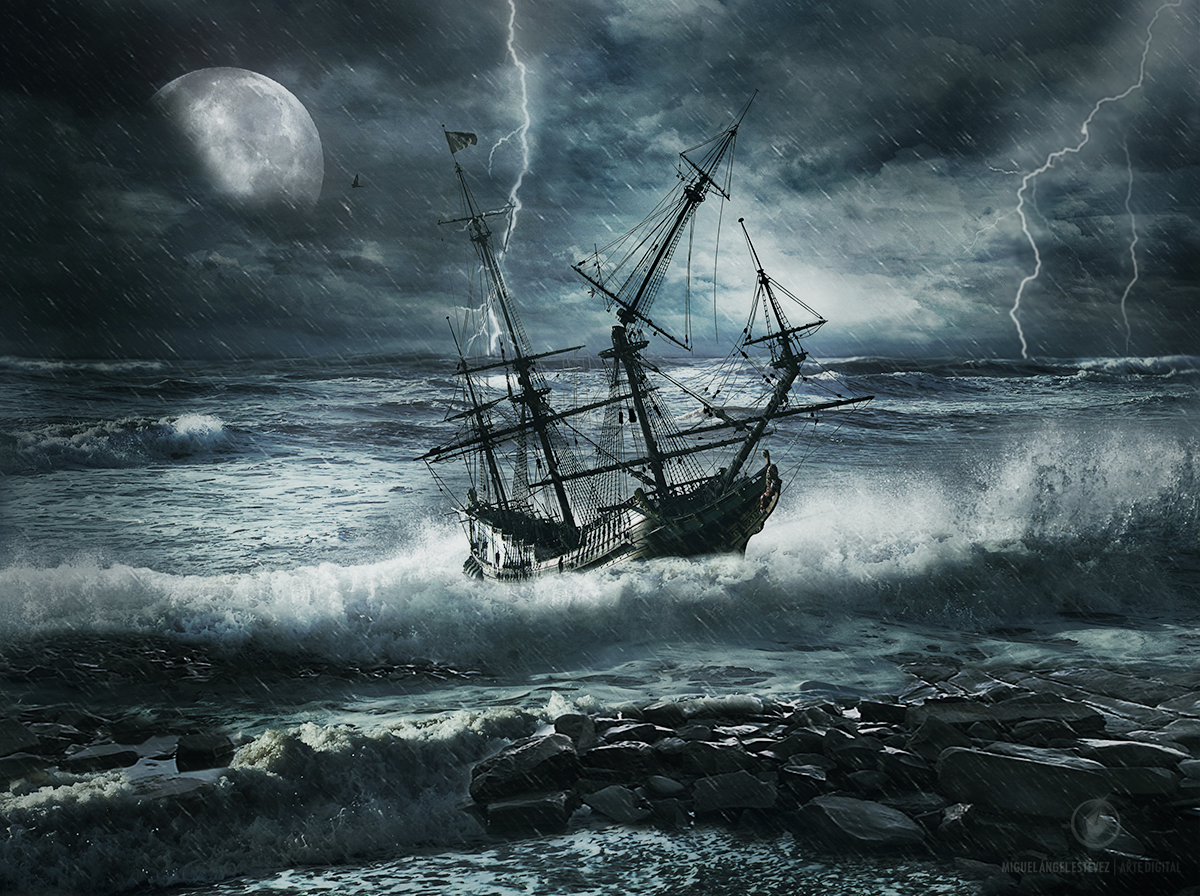 276 souls
[Speaker Notes: So there were 276 people on that ship. Three of those people
were Paul and Luke and Aristarchus.]